SiP integrating Package and System
Abstract
The ever-growing consumer market trend drives semiconductor electronics not only to achieve higher performance but also multi-functionality with miniaturization at affordable price. 

As System-on-Chip scaling is approaching physical limit for Moore’s Law, advanced packaging has to take more active roles of system-level integration of different SoCs and fulfill the product system requirements of functionality, form-factor, quality and cost. 

To continue the paradigm for Next Gen SoC in SiP/SiM (System in Module), we need not only to explore the new horizon of SiP application but also continue sustainable innovations for the fundamental technologies to enable an easy mix-and-match of successful building blocks.
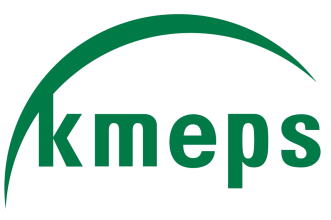 Walter Jau, ASE